Témoignage d’une équipe mobile hospitalière en immersion dans les unités Covid

Dr Sylvie Boulesteix, médecin responsable Emasp
Mme Audrey Aboab, Psychologue Emasp
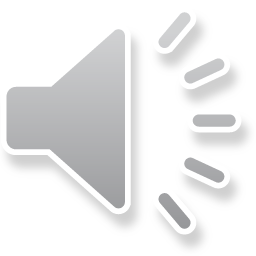 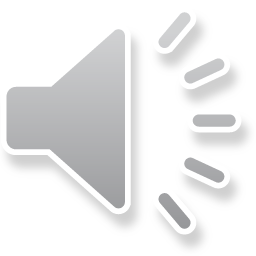 Témoignage d’une équipe mobile hospitalière en immersion dans les unités covid
1
Afflux massif de patients Covid
Décision de ne pas attendre la demande et de se mettre immédiatement à la disposition des services et soignants impactés:
Prise en charge des inconforts liés aux symptômes de dyspnée
Prise en charge de la souffrance des patients et de leurs proches isolés et séparés par le confinement
Mise en place de staffs éthiques quotidiens
Astreintes et présences dans les secteurs concernés
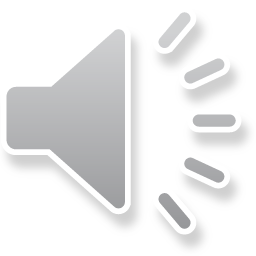 Témoignage d’une équipe mobile hospitalière en immersion dans les unités Covid
2
Aide aux soignants
Pendant la crise: 
Interventions quotidiennes de l’équipe auprès des soignants des unités covid
Mise en place de groupes de soutien 
Après la crise:
Recrutement de psychologues extérieurs pour animer des groupes d’échange dans les services les plus impactés
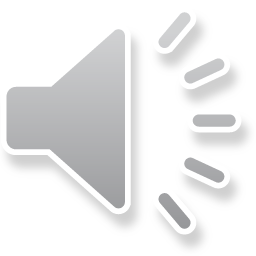 Témoignage d’une équipe mobile hospitalière en immersion dans les unités covid
3